Different Types of Love…
“Eros” – refers to passion; English word “erotic” is derived from this Greek word., It is a base word denoting a passion which is selfishly seeking satisfaction. Not in the NT.
“Storge” – natural affection; it refers to a love which a parent naturally has for his children or any close relation has for another. Romans 12:10
“Phileo” – Friendly Love; it is used to refer to the kind of love that friends who have very much in common have for each other. Brotherly Love, Kindness, Love of the heart. -  John 3:35
“Agape” – Love of the Will. Highest form of Love; it speaks of a love that is awakened by a sense of value in an object which causes one to prize it.– (Nothing to do with emotions) – John 3:16
“Agape” Love
Not a complacent kind of love; Active, Sacrificing. – Romans 5:8 – It was an exercise of the divine will in deliberate choice. (Matt. 5:43-48 Love your Enemies). 
It is commanded love. (Gal. 5:22)
Self-sacrificing.
Purposeful.
This is the kind of Love that God commands in Marriage. (Eph. 5:25)
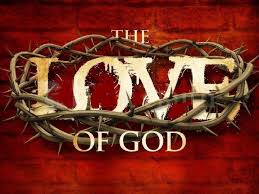 But God shows his love for us in that while we were yet sinners Christ died for us. (Romans 5:8 RSV)
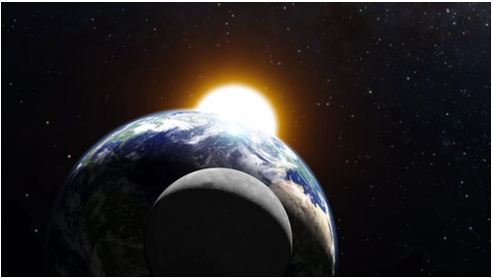 The Love of God
The sun is a type of God’s awesome love for us. We can only reflect His love in our lives.
Without Love…
If I speak in the tongues of men and of angels, but have not love, I am a noisy gong or a clanging cymbal. And if I have prophetic powers, and understand all mysteries and all knowledge, and if I have all faith, so as to remove mountains, but have not love, I am nothing. If I give away all I have, and if I deliver my body to be burned, but have not love, I gain nothing. (1 Corinthians 13:1-3 RSV)
What Love Does…
Suffers long (Long-Tempered) 
Is kind
Rejoices in the truth
Bears all things
Believes all things
Hopes all things
Endures all things
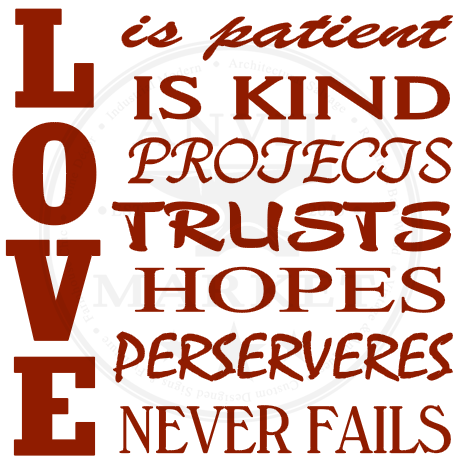 What Love Does Not Do…
Does not envy 
Does not parade itself
Is not puffed up
Does not behave rudely 
Does not seek its own 
Is not provoked
Thinks no evil 
Does not rejoice in iniquity
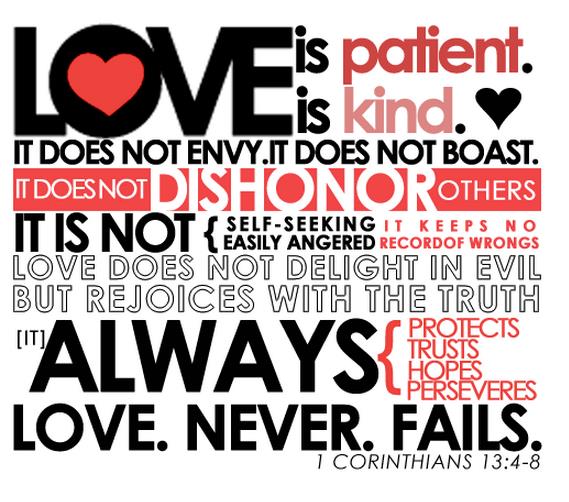 The More Excellent Way of Love!
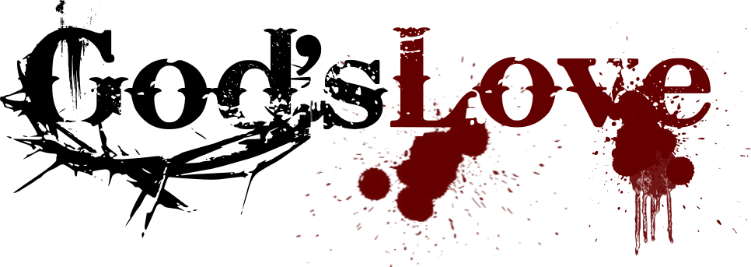 Love is Superior
Love Never Ends
Love never ends; as for prophecies, they will pass away; as for tongues, they will cease; as for knowledge, it will pass away. (1 Corinthians 13:8 RSV) 
Love Abides
And now abide faith, hope, love, these three; but the greatest of these is love. (1 Corinthians 13:13 NKJV)
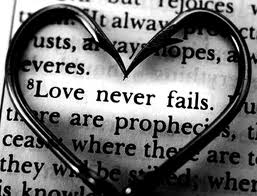 Sources
New Life Behavior – Managing My Anger Lesson 11
1 Corinthians – Mark Copeland